Angioedema hereditario y autoinmunidad
Índice:
Introducción al tema.
Definición IMID.
Prevalencia de enfermedades autoinmunes en España. 
Fisiopatología del rol del C1NH y el complemento en estas patologías.
Objetivos del estudio.   
Materiales y métodos.
Resultados.
Discusión. 
Conclusiones.
Bibliografía.
[Speaker Notes: Pacientes con mayor sintomatología, no muestran mayor numero de EA. 
*La gravE edad del angiuoedema no se correlación con la presencia de EA.  Asintomaticos  y varias enfermedades 3.]
Introducción
C1-inhibidor tiene un rol regulador en el complemento, cascada de coagulación, en la fibrinolisis y en el sistema de kalicreínas   

Su déficit produce activación excesiva de estos sistemas.
El complemento actúa como defensa contra microorganismos patógenos y protege  contra el desarrollo de enfermedades autoinmunes.
La disminución niveles de C4 y C2, C1
  Predispone a enfermedades autoinmunes (EA).
2. Donald Levy , Timothy Craig , Paul K. Keith, et al. Co-occurrence between C1 esterase inhibitor deficiency and autoimmune disease: a systematic literature review. Allergy Asthma Clin Immunol (2020) 16:41.
Definición de enfermedades inflamatorias inmunomediadas (IMID)
Lupus eritematoso sistémico.
Espondilitis anquilosante.
Psoriasis. Artritis psoriásica.
Artritis reumatoide.
Enfermedades inflamatorias del intestino (enfermedad de Crohn, colitis ulcerosa).
Hidrosadenitis supurativa.
Sarcoidosis.
Uveítis inmunológica.
Hipotiroidismo primario
Grupo clínicamente heterogéneo de enfermedades crónicas y altamente discapacitantes, que comparten secuencias inflamatorias comunes y la desregularización del sistema inmune   Desequilibrio de las citocinas inflamatorias que causan daño de estructuras propias con afectación de varios órganos.
1. Lluís Puig, José G. Ruiz, Esteban Dauden, et al. La prevalencia de diez enfermedades inflamatorias inmunomediadas (IMID) en España. Rev Esp Salud Pública. Facultad de ciencias de la Salud. Universidad Rey Juan Carlos. Madrid. 2019.
[Speaker Notes: Dañas estructuras propias. 
Afectación de varios órganos: GI, RE,]
Prevalencia de enfermedades autoinmunes en España
EL 13% presentan dos EA coexistentes y el 2% tres o más.
6-7% de la población general.
Las más prevalentes son:
Psoriasis, artritis reumatoide y artritis psoriásica , EII, enf. tiroideas.
La prevalencia EA en pacientes con AEH es 12%.
1. Lluís Puig, José G. Ruiz, Esteban Dauden, et al. La prevalencia de diez enfermedades inflamatorias inmunomediadas (IMID) en España. Rev Esp Salud Pública. Facultad de ciencias de la Salud. Universidad Rey Juan Carlos. Madrid. 2019.
2. Donald Levy , Timothy Craig , Paul K. Keith, et al. Co-occurrence between C1 esterase inhibitor deficiency and autoimmune disease: a systematic literature review. Allergy Asthma Clin Immunol (2020) 16:41.
[Speaker Notes: * Prevalencia IMID en pacientes AEH 12%]
Fisiopatología del rol del C1NH y el complemento en EA
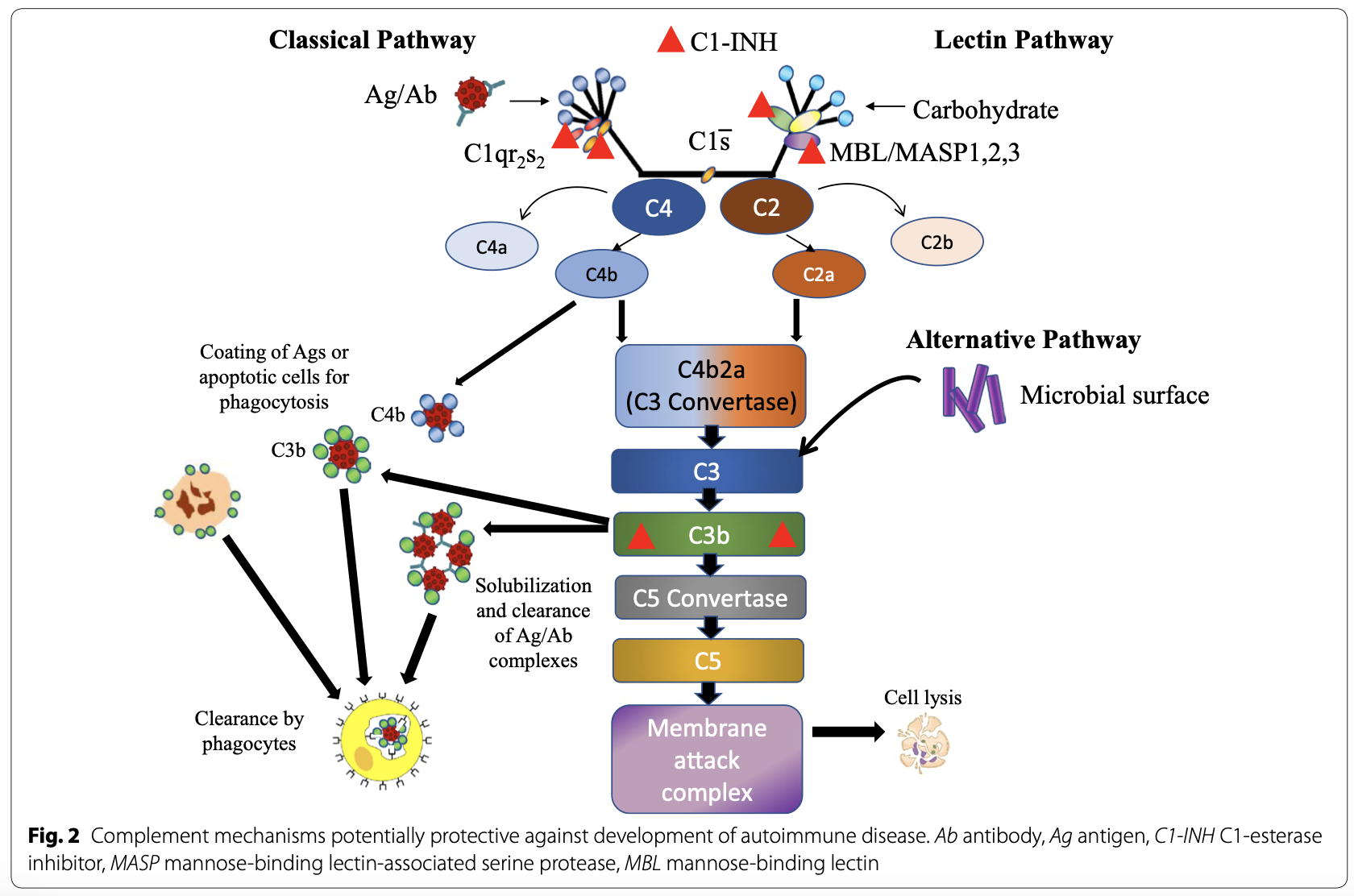 Desregularización por déficit de C1 inhibidor
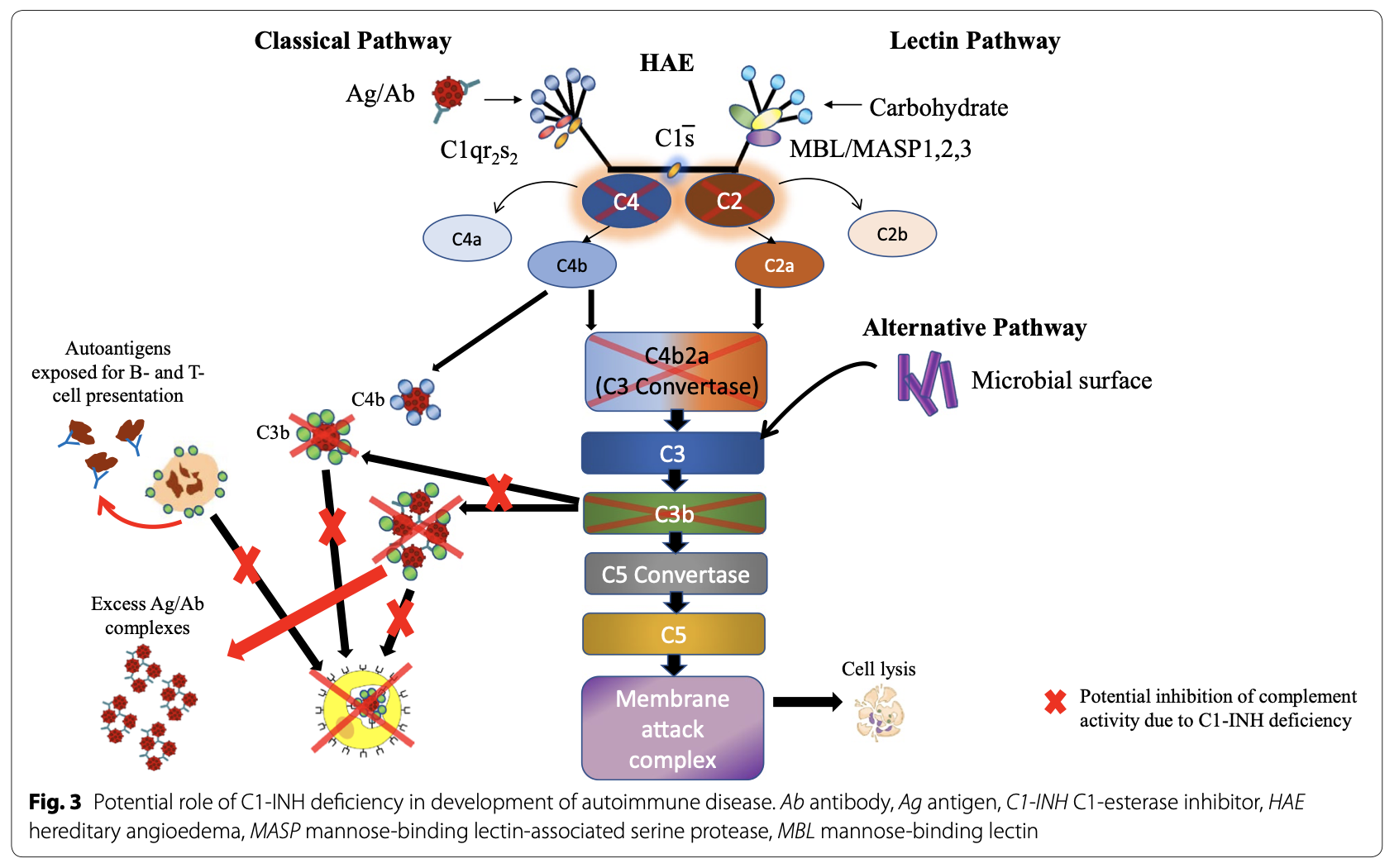 Objetivo del estudio
Estudio de la prevalencia de las enfermedades  autoinmunes en pacientes con angioedema hereditario por déficit de C1 inhibidor y con angioedema hereditario por mutación en el factor XII.
2. Donald Levy , Timothy Craig , Paul K. Keith, et al. Co-occurrence between C1 esterase inhibitor deficiency and autoimmune disease: a systematic literature review. Allergy Asthma Clin Immunol (2020) 16:41.
Materiales y Métodos
Participantes: pacientes con diagnóstico confirmado de AEH por déficit de C1 inhibidor y de AEH por mutación del Factor XII  estudio de enfermedades autoinmunes.
Se realizó el estudio en la Unidad de Alergología del Hospital Universitario Rio Hortega de Valladolid.
Estudio observacional descriptivo transversal.
Periodo de inclusión: marzo 2024.
Datos de las historias clínicas digitalizadas.
AEH FXII
AEH C1 INH
7 familias. Todos los pacientes eran tipo 1.
Prevalencia en Valladolid 4,23: 100.000.
Promedio de edad en el estudio 47,3 ±18 años (rango 17-77).
Todos sintomáticos.
La mayoría las manifestaciones de AE fueron tempranas  52% entre 0-20 años
6  familias. Mutación p.Thr328Lys en el gen F12.
Prevalencia 6,16:100.000.
Promedio de edad en el estudio 51 años (rango 3-85)
23 pacientes eran sintomáticos, 18 de ellas mujeres.
87% inicio del AE en las tres primeras décadas de la vida.
Resultados
55 pacientes estaban diagnosticados de AEH en el periodo de inclusión.
23 AEH C1INH
14 ♀︎ / ♂︎ 9
32 AEH FXII
22 ♀︎ /  10 ♂︎
12 pacientes 52% tenían alguna EA.
3 pacientes 9,3% tenían alguna EA.
[Speaker Notes: * Total.]
Discusión
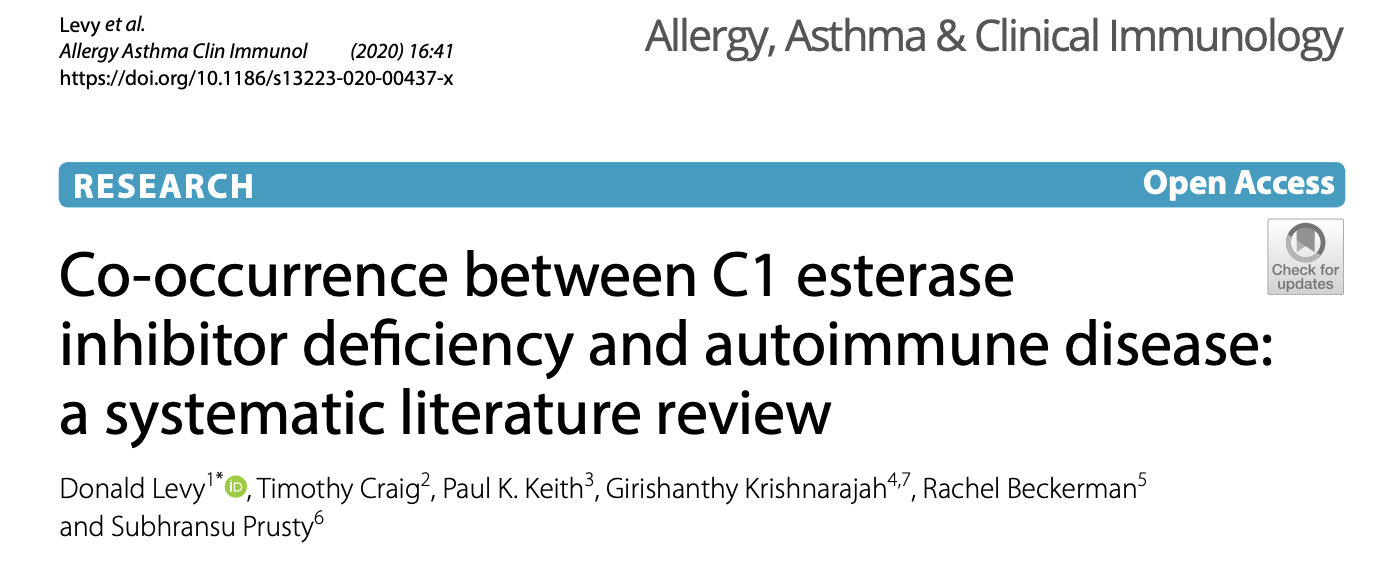 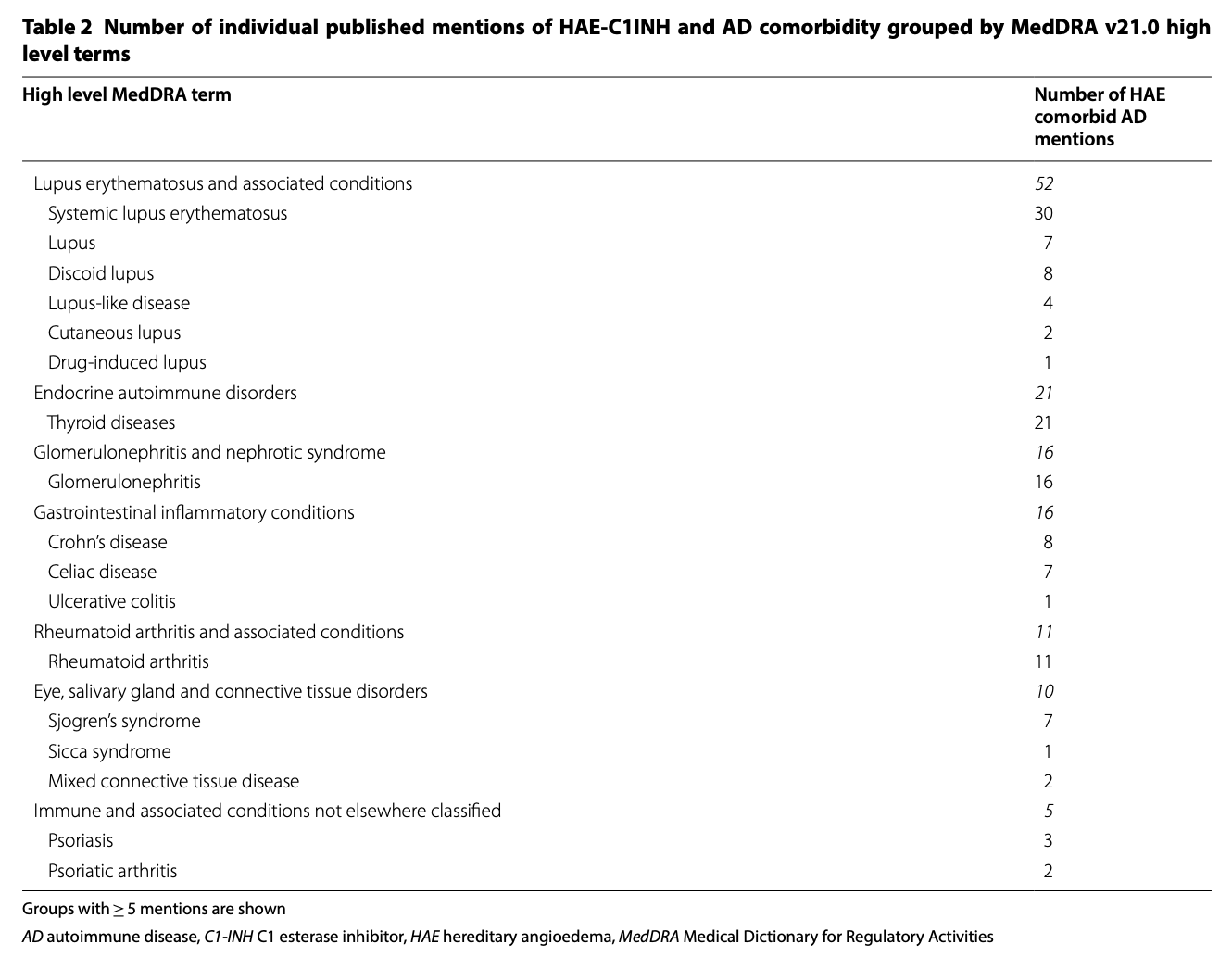 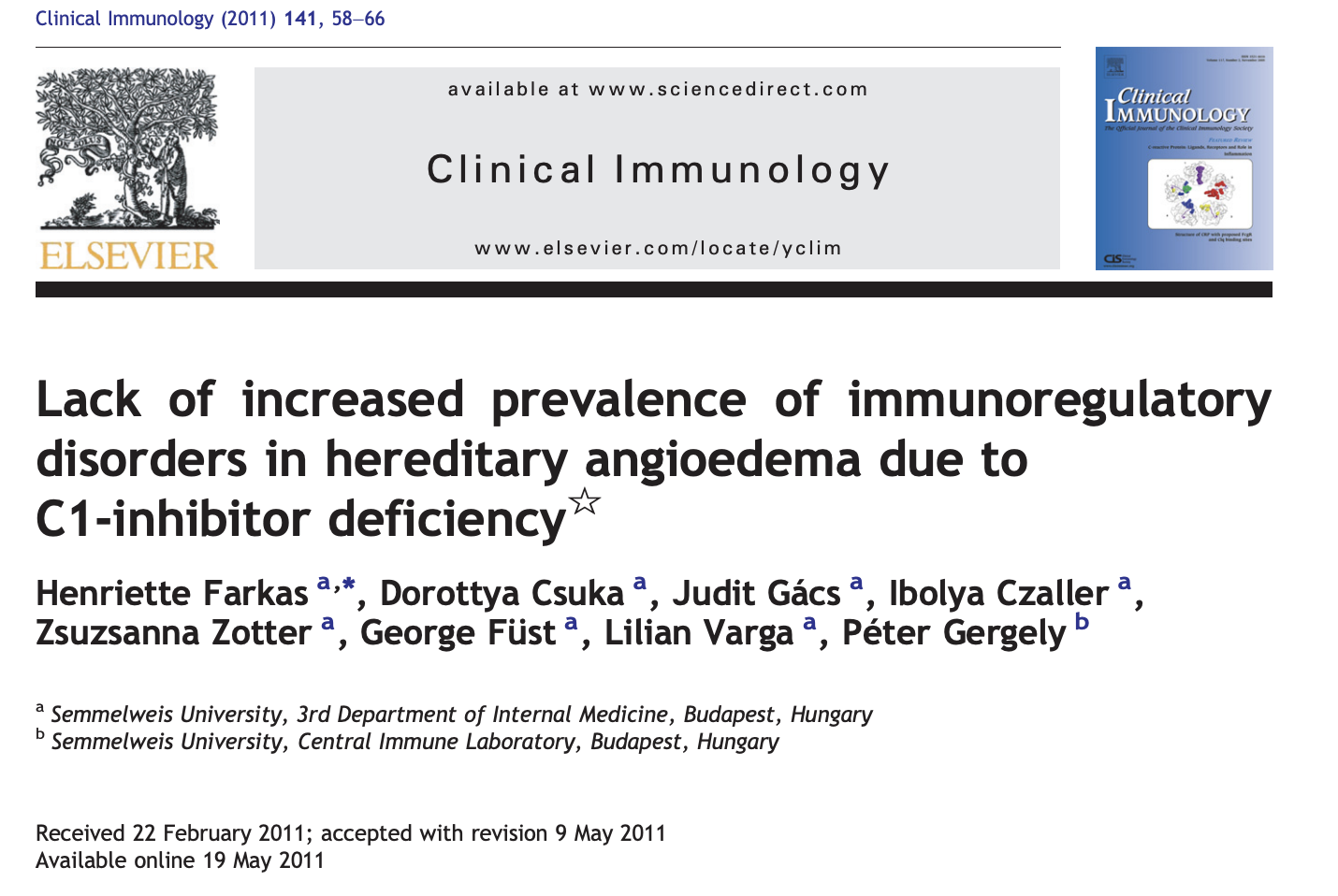 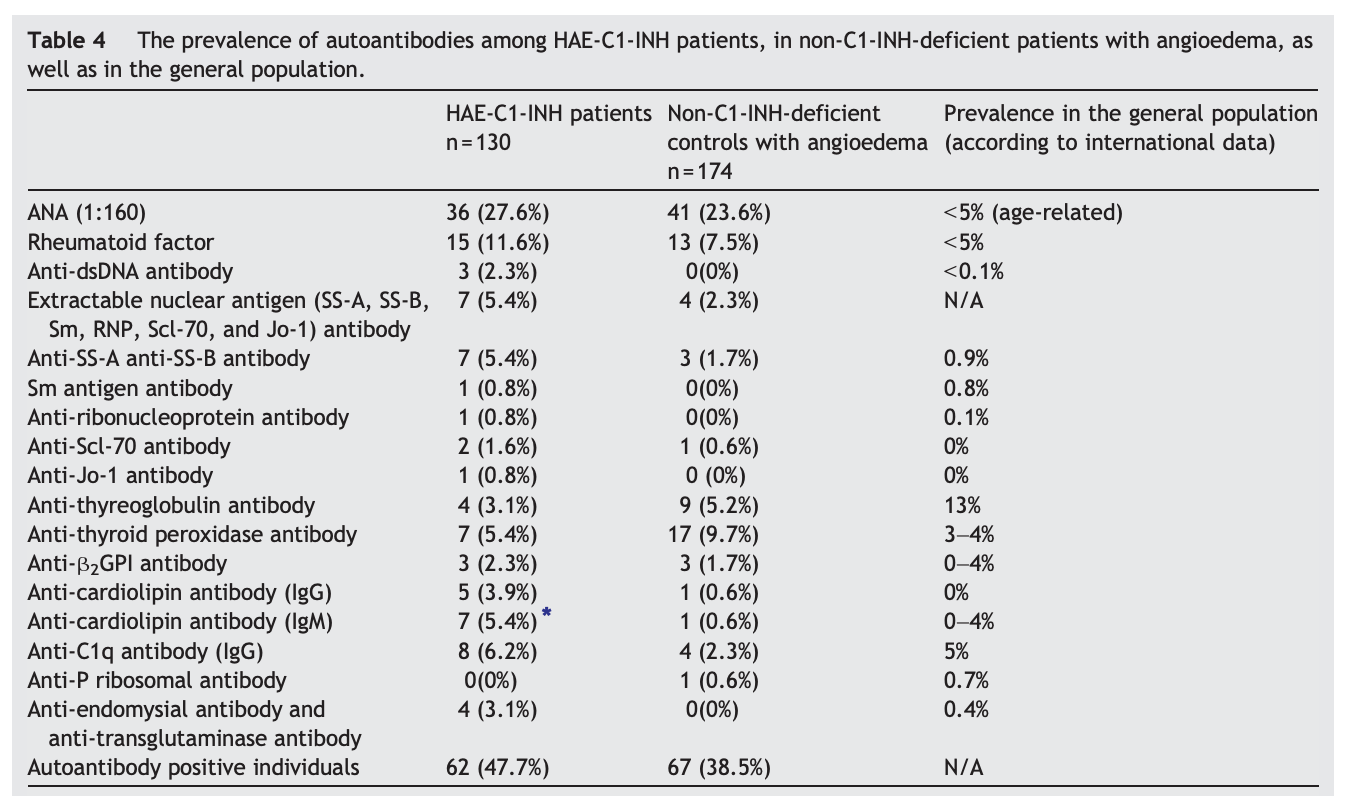 Conclusiones
En nuestro estudio se encontró una presencia muy elevada de enfermedades autoinmunes en el grupo de AEH-C1INH comparada con el AEH-FXII y la población general.
La enfermedad autoinmune más frecuente en asociación con AEH-C1 INH  hipotiroidismo primario.
Estos datos sugieren un papel potencial de la deficiencia del C1INH en el desarrollo de enfermedades autoinmunes.

En pacientes con AEH-C1INH deberían revisarse comorbilidades de enfermedades autoinmunes.
2. Donald Levy , Timothy Craig , Paul K. Keith, et al. Co-occurrence between C1 esterase inhibitor deficiency and autoimmune disease: a systematic literature review. Allergy Asthma Clin Immunol (2020) 16:41.
Bibliografía
Lluís Puig, José G. Ruiz, Esteban Dauden, et al. La prevalencia de diez enfermedades inflamatorias inmunomediadas (IMID) en España. Rev Esp Salud Pública. Facultad de ciencias de la Salud. Universidad Rey Juan Carlos. Madrid. 2019.  
Donald Levy , Timothy Craig , Paul K. Keith, et al. Co-occurrence between C1 esterase inhibitor deficiency and autoimmune disease: a systematic literature review. Allergy Asthma Clin Immunol (2020) 16:41. 
Henriette Farkas a, ⁎, Dorottya Csuka a , Judit Gács. Lack of increased prevalence of immunoregulatory disorders in hereditary angioedema due to C1-inhibitor deficiency. Clinical Immunology. 2011.
 Davis AE 3rd, Lu F, Mejia P. C1 inhibitor, a multi-functional serine protease inhibitor. Thromb Haemost. 2010;104(5):886–93. 
Steiner UC, Keller M, Schmid P, Cichon S, Wuillemin WA. Mutational spectrum of the SERPING1 gene in Swiss patients with hereditary angioedema. Clin Exp Immunol. 2017;188(3):430–6. 
 Johnsrud I, Kulseth MA, Rodningen OK, Landro L, Helsing P, Waage Nielsen E, et al. A nationwide study of Norwegian patients with hereditary angioedema with C1 inhibitor defciency identifed six novel mutations in SERPING1. PLoS ONE. 2015;10(7):e0131637.
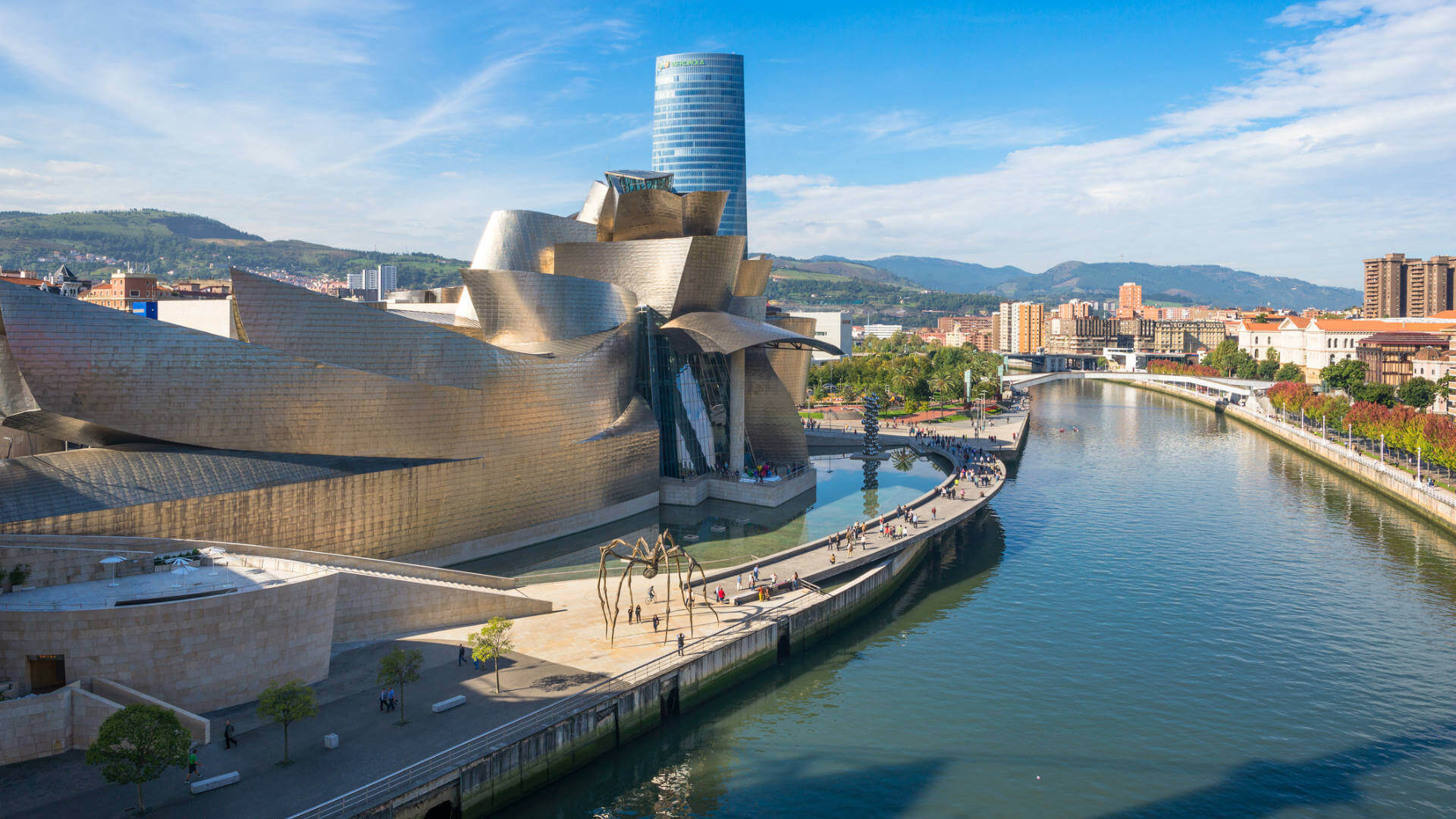 GRACIAS